আজকের ক্লাসে সবাইকে 
                     স্বাগত
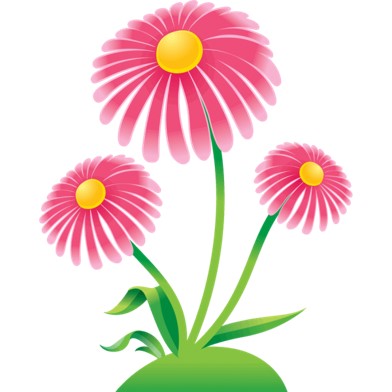 ই
অ
ক
আ
খ
ঙ
গ
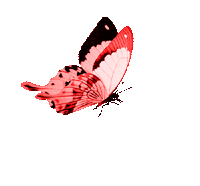 পরিচিতি
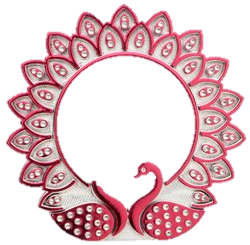 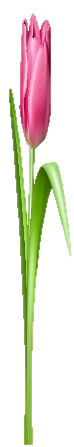 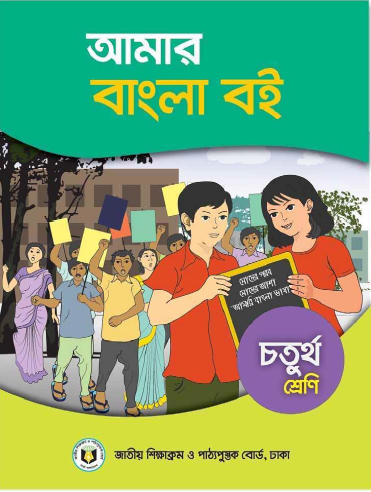 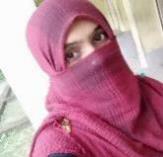 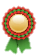 জেসমিন আক্তার
 সহকারী শিক্ষক 
 সহড়াবাড়ীয়া সরকারী প্রাথমিক বিদ্যালয়
গাংনী, মেহেরপুর।
E-mail: jesminjesmin2020@gmail.com
শ্রেণি: চতুর্থ
বিষয়: বাংলা 
সময়: ৪০ মিনিট
 তারিখ: ০৩/০১/২০২১ ইং
তাদের এই ত্যাগের জন্য আমরা কী পেয়েছি?
বলো তো, তাঁরা কারা?
তোমরা কী তাদের চিন?
ছবিতে কী দেখতে পাচ্ছ?
নিচের ছবিটি লক্ষ্য কর
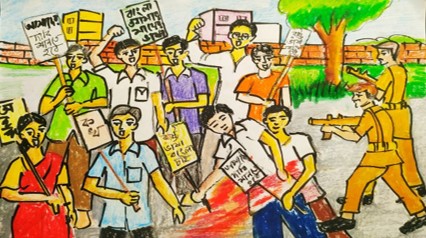 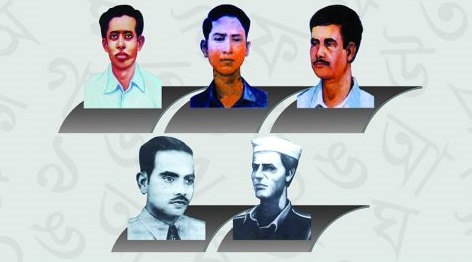 বাংলা ভাষার জন্য আন্দোলন।
আজ আমরা ভাষা নিয়ে একটি সুন্দর কবিতা পড়ব।
বাংলা ভাষা।
১৯৫২ সালে ২১ ফেব্রুয়ারি বাংলা ভাষার দাবীতে জীবন দিয়েছেন।
তাঁরা ভাষা শহিদ।
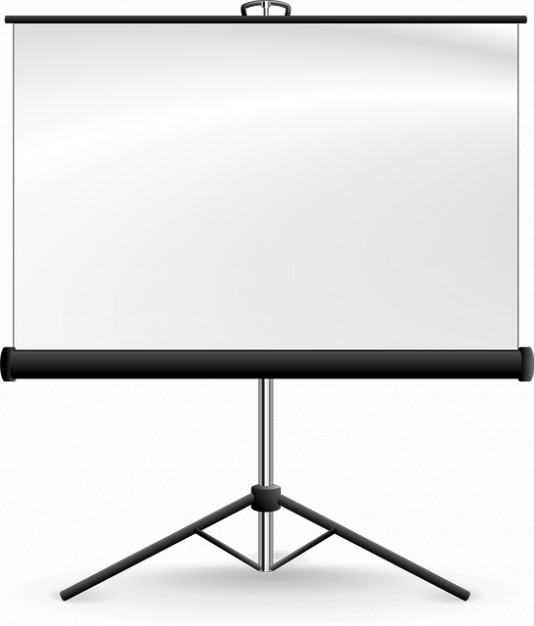 আজ আমরা পড়ব
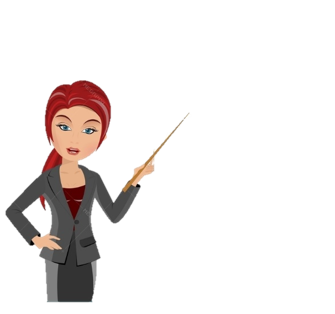 মোদের বাংলা ভাষা
সুফিয়া কামাল
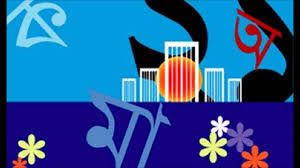 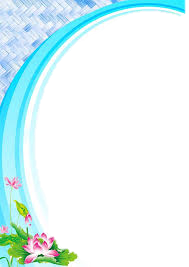 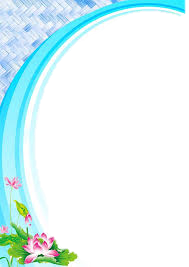 শিখনফল
এই পাঠ শেষে শিক্ষার্থীরা...
১.১.২ কবি পরিচিতি উল্লেখ করতে পারবে;
j
১.৪.২ কবিতাটি প্রমিত উচ্চারণে আবৃত্তি করতে পারবে;
১.৫.১ নতুন শব্দগুলোর অর্থসহ বাক্য গঠন করতে পারবে;
২.৩.২ পাঠ্যবইয়ের কবিতার মূলভাব লিখতে পারবে।
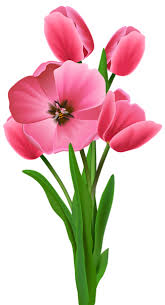 কবি, বুদ্ধিজীবী ও সমাজনেত্রী ‍
তোমরা কী তাঁকে চিন?
কবি পরিচিতি
কবি বেগম সুফিয়া কামাল ২০শে নভেম্বর ১৯১১ খ্রিষ্টাব্দে বরিশাল জেলায় জন্মগ্রহণ করেন। ।
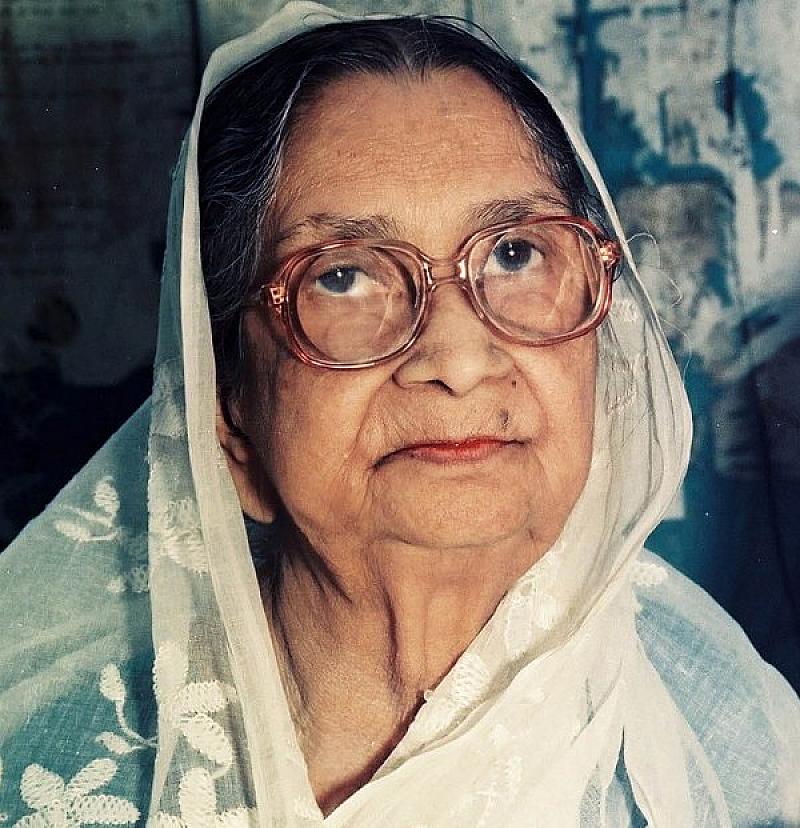 2০শে নভেম্বর ১৯৯৯ খ্রিষ্টাব্দে তিনি মৃত্যুবরণ করেন।
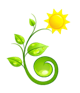 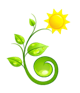 সুফিয়া কামাল
তিনি কবি ও সমাজসেবী ছিলেন।
তাঁর বিখ্যাত কাব্যগ্রন্থের মধ্যে ‘সাঝের মায়া’, ‘মায়াকানন’,‘ইতল বিতল’,‘স্বনির্বাচিত কবিতা সংকলন’ ইত্যাদি উল্লেখযোগ্য।
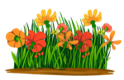 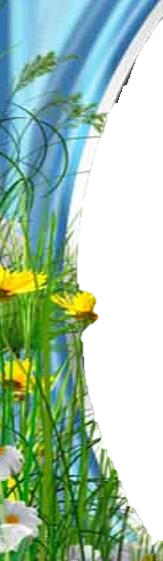 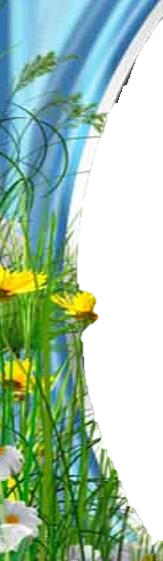 একক কাজ
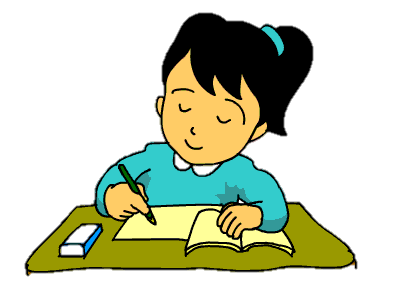 কবি সুফিয়া কামালের জন্ম পরিচয় লেখ।
শিক্ষকের আদর্শ পাঠ
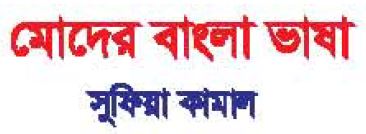 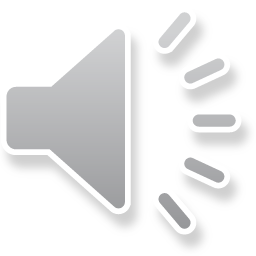 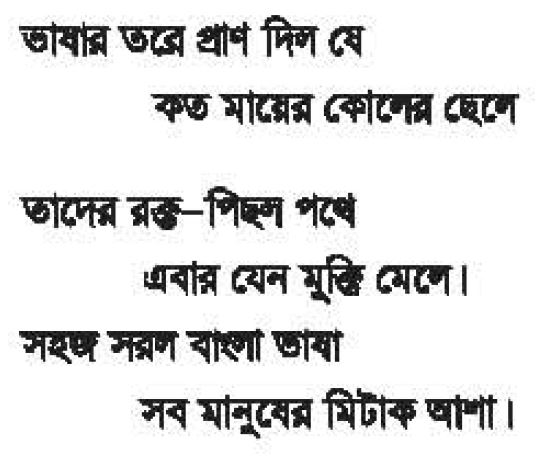 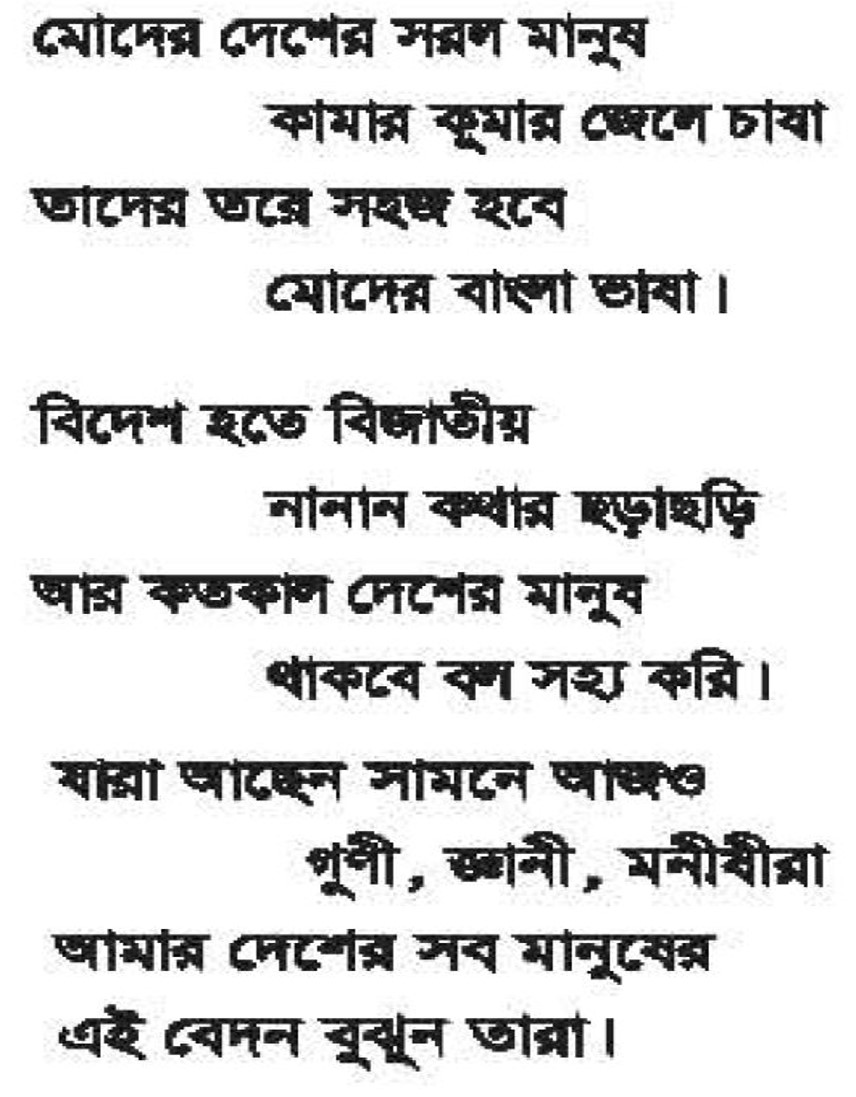 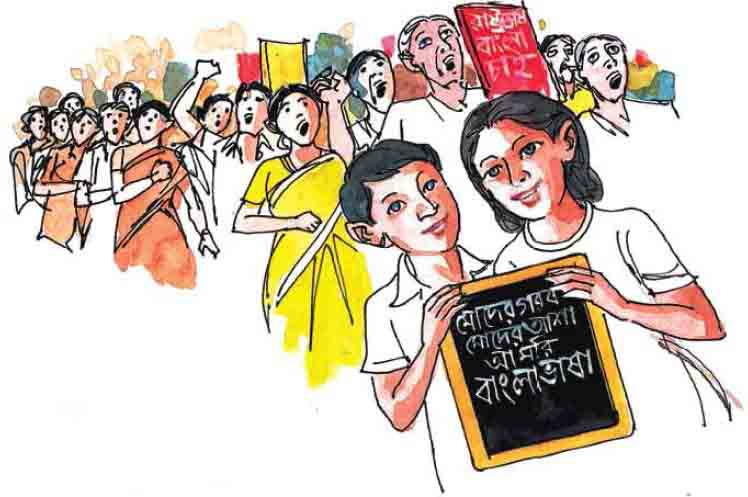 অডিও
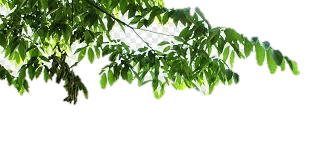 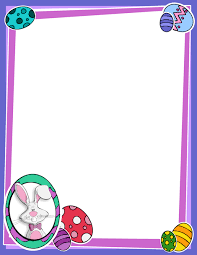 শিক্ষার্থীর 
নিরব পাঠ
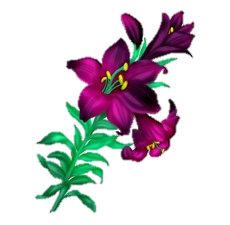 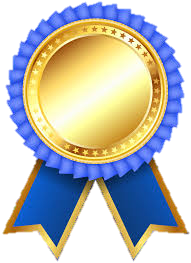 এসো আমরা নতুন শব্দের অর্থগুলো জেনে নিই
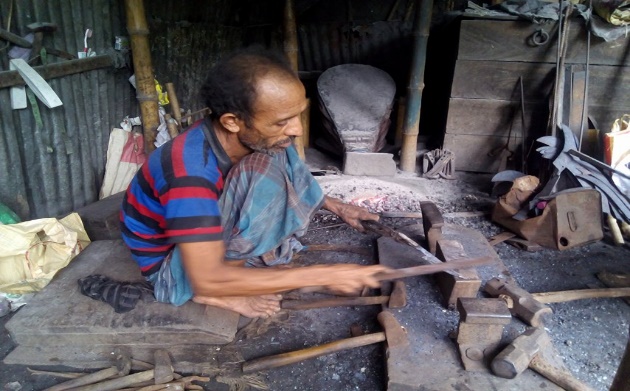 যারা লোহা দিয়ে জিনিসপত্র তৈরি করেন।
কামার
কুমোর। যারা মাটি দিয়ে হাঁড়ি, সরা ইত্যাদি তৈরি করেন।
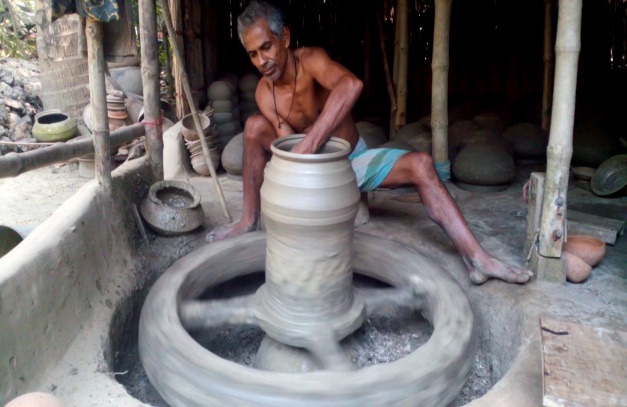 কুমার
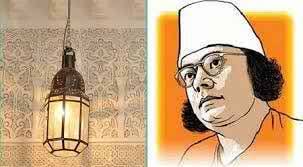 জ্ঞানী
যাঁর অনেক জ্ঞান।
এসো আমরা নতুন শব্দের অর্থগুলো জেনে নিই
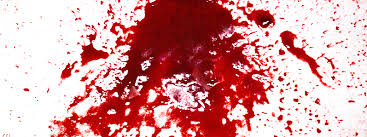 রক্ত-পিছল
রক্তে যা পিছল হয়েছে।
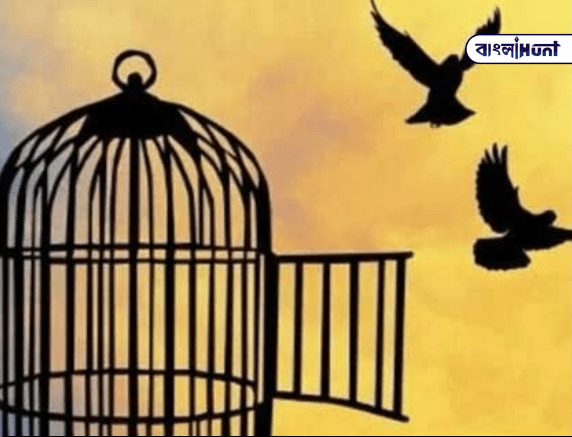 মুক্তি
স্বাধীনতা।
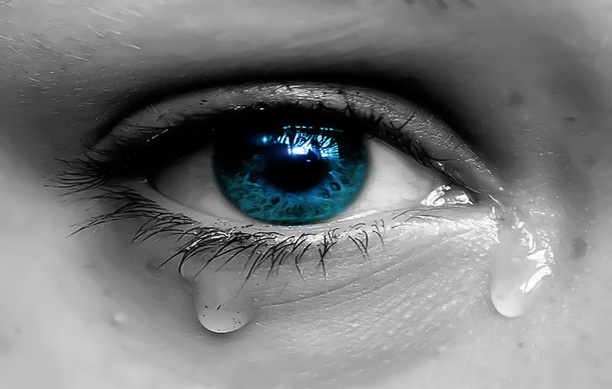 বেদন
বেদনা, কষ্ট।
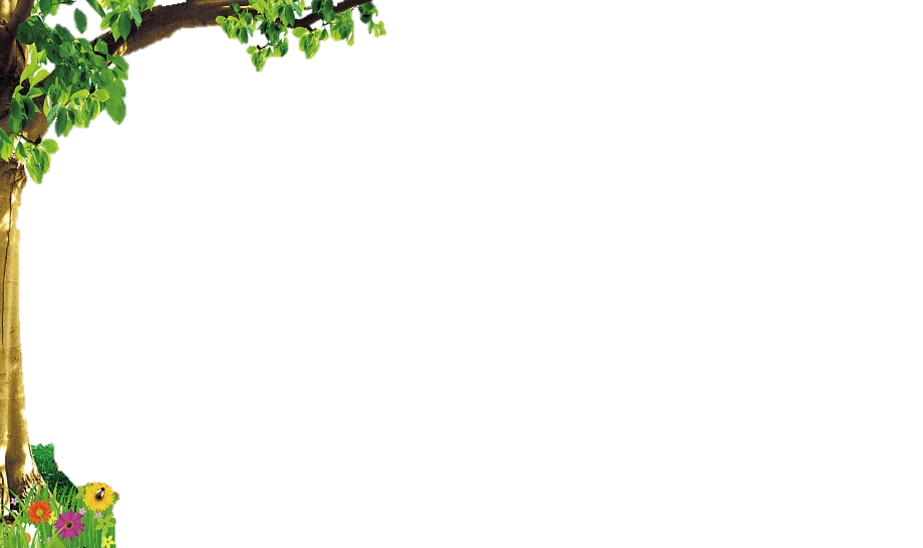 জোড়ায় কাজ
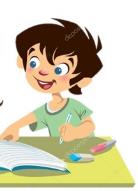 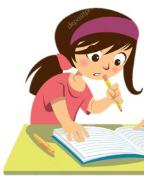 কামার, কুমোর, জ্ঞানী, মুক্তি দিয়ে একটি করে বাক্য রচনা কর।
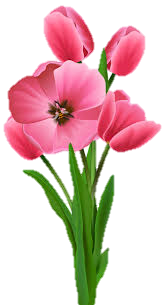 নিচের ছবিগুলো দেখে পড়ি
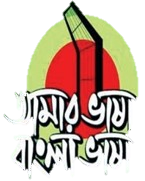 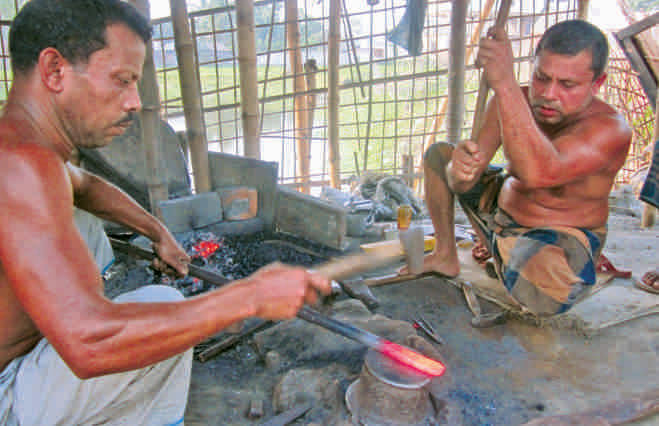 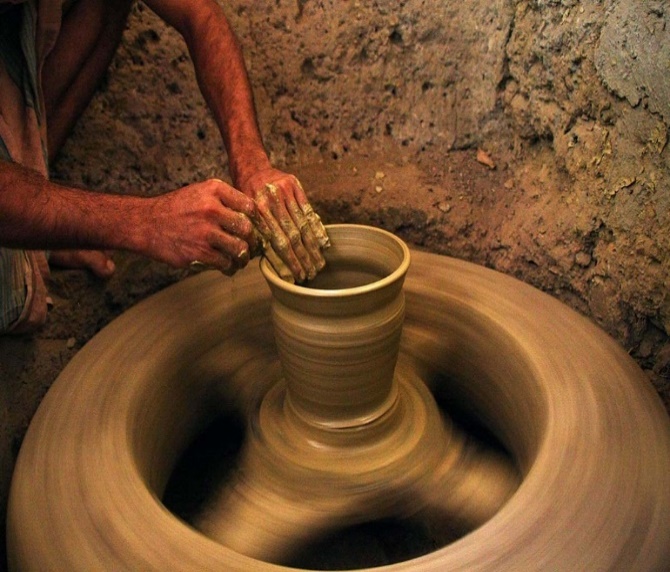 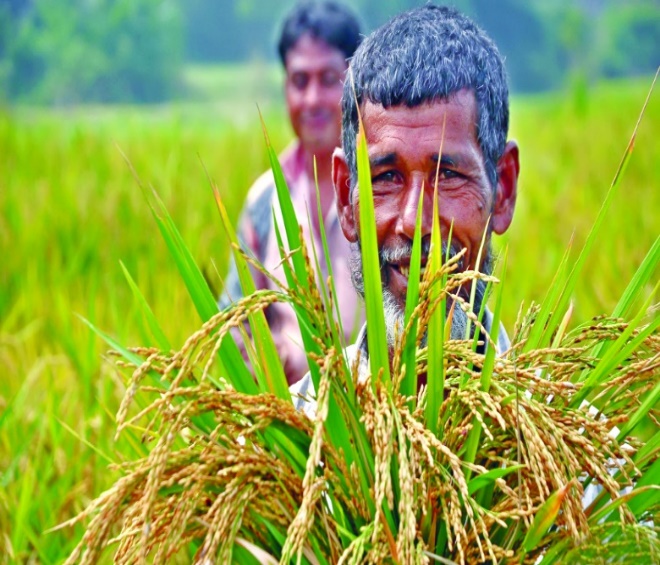 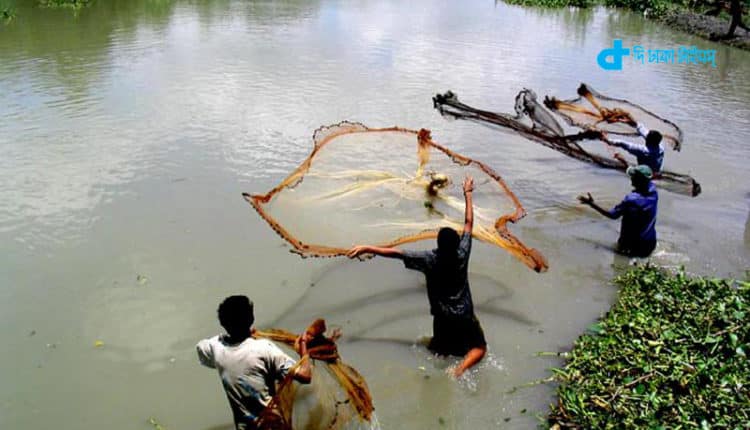 মোদের দেশের সরল মানুষ
                          কামার কুমার জেলে চাষা
তাদের তরে সহজ হবে
                     মোদের বাংলা ভাষা।
নিচের ছবিগুলো দেখে পড়ি
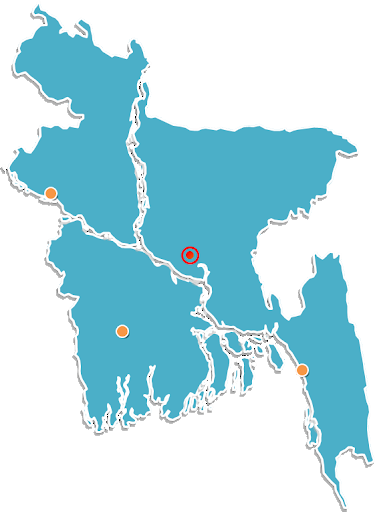 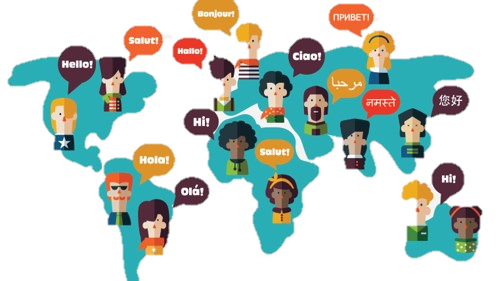 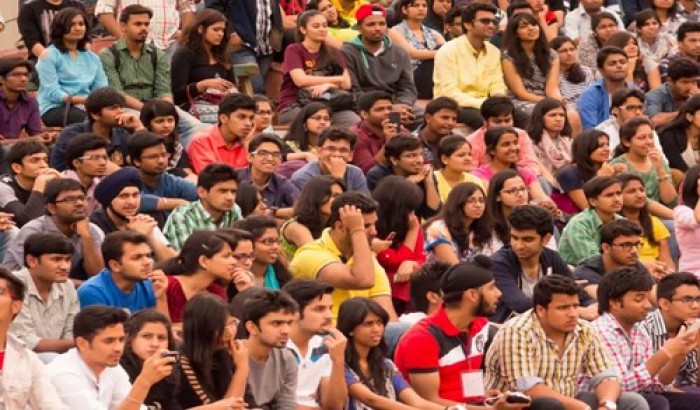 বিদেশ হতে বিজাতীয়
                       নানান কথার ছড়াছড়ি
আর কতকাল দেশের মানুষ
                        থাকবে বল সহ্য করি।
নিচের ছবিগুলো দেখে পড়ি
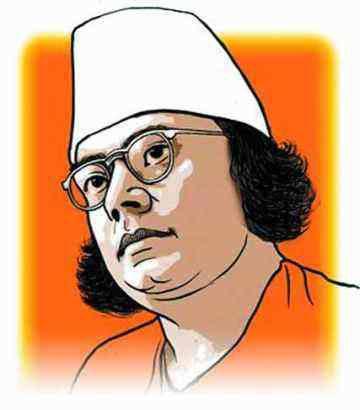 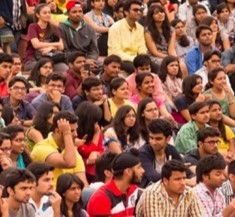 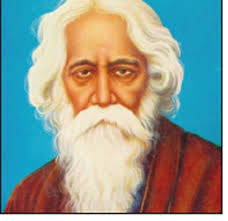 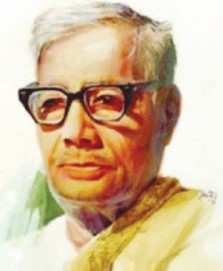 যারা আছেন সামনে আজও
               গুণী, জ্ঞানী, মনীষীরা
আমার দেশের সব মানুষের
               এই বেদন বুঝুন তারা।
নিচের ছবিগুলো দেখে পড়ি
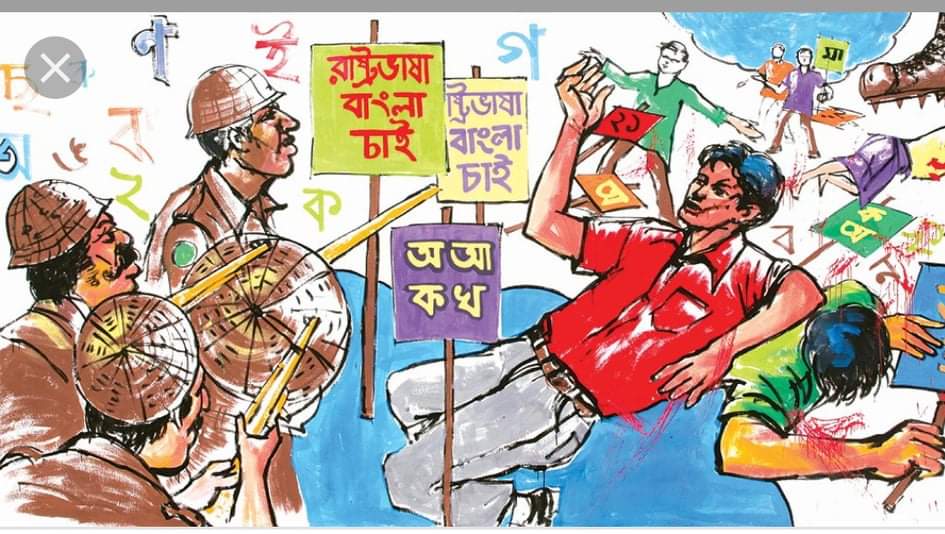 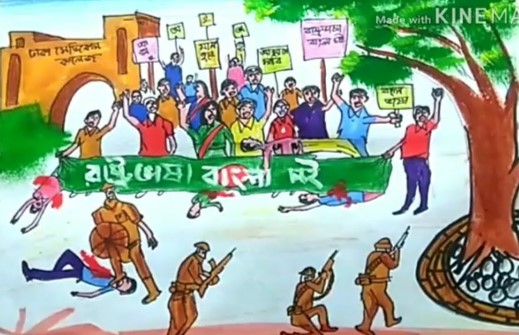 ভাষার তরে প্রাণ দিল যে কত মায়ের
কোলের ছেলে
নিচের ছবিগুলো দেখে পড়ি
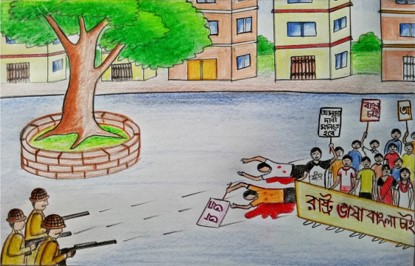 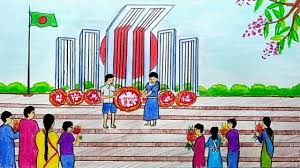 তাদের রক্ত-পিছল পথে
             এবার যেন মুক্তি মেলে ।
সহজ সরল বাংলা ভাষা 
             সব মানুষের মিটাক আশা।
এসো আমরা যুক্তবর্ণ গুলো ভেঙে দেখি
শক্ত
ত
+
ক
মুক্তি
ক্ত
বিজ্ঞান
জ
+
ঞ
জ্ঞানী
জ্ঞ
বাহ্য
হ
সহ্য
হ্য
+
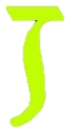 সুন্দর
ন্দ
ন
মন্দ
দ
+
রাস্তা
স্ত
সস্তা
+
স
ত
স্নিদ্ধ
স্নেহ
স্ন
ন
+
স
কবিতাটির মূলভাব জেনে নিই
আমাদের মাতৃভাষা বাংলা সম্বন্ধে এই কবিতাটি লেখা হয়েছে। আমরা বাংলা ভাষায় কথা বলি। আমাদের বাবা-মা, দাদা-দাদি, নানা-নানি, ঠাকুরদা-ঠাকুমা সকলেই বাংলায় কথা বলেন। দেশের সব মানুষই বাংলায় কথা বলেন। রাষ্ট্রভাষা বাংলার দাবিতে ১৯৫২ সালে ছাত্র-ছাত্রীরা মিছিল করেছিল, হরতাল করেছিল। তখন তাঁদের ওপর পুলিশ গুলি চালায়। গুলিতে ছাত্রসহ অনেকেই মারা যায়। মাতৃভাষার চেয়ে প্রিয় আর কোন ভাষা হতে পারে না। বাংলাদেশের সব মানুষের ইচ্ছা, আশা ও আকাঙ্খা মাতৃভাষাতেই ভালোভাবে প্রকাশ করা যায়। বাংলায় কথা বলার সময় বিদেশি ভাষা ব্যবহার না করা ভালো।
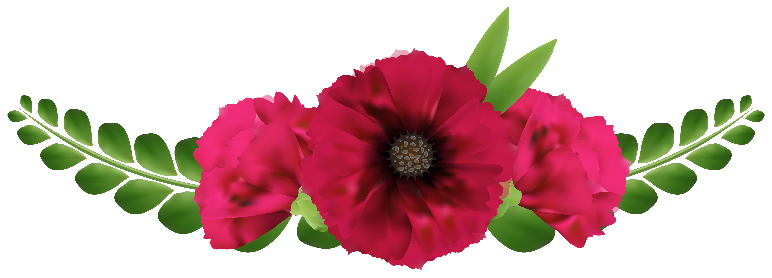 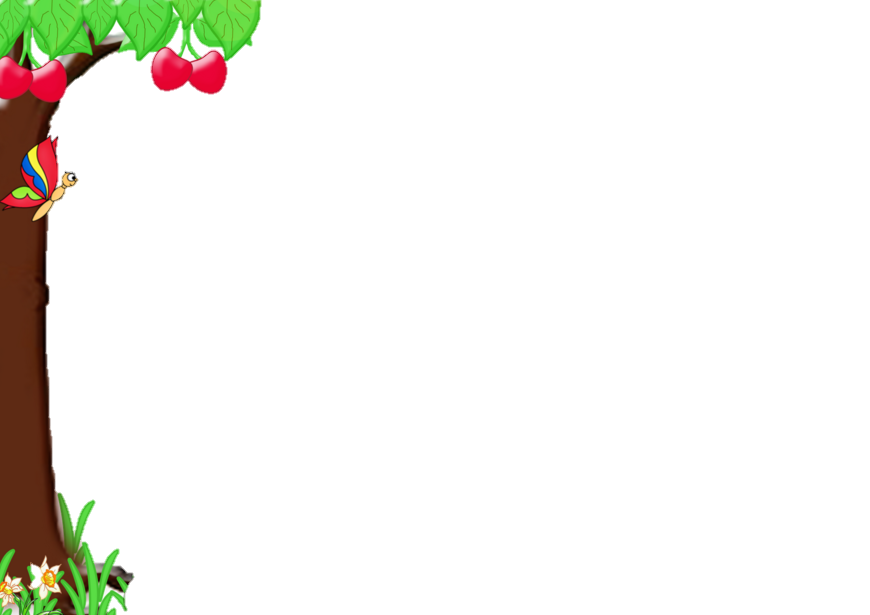 দলগত কাজ
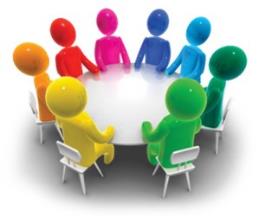 মোদের বাংলা ভাষা কবিতার মূলভাব দলে আলোচনা করে লেখ।
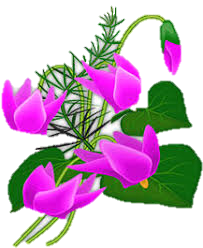 মূল্যায়ন
ঘরের ভিতরের শব্দগুলো খালি জায়গায় বসিয়ে বাক্য তৈরি করি
কুমোর
রক্ত-পিছল
কামার
কামার
রক্ত-পিছল
কুমোর
জ্ঞানী
জ্ঞানী
১. লোহা দিয়ে জিনিসপত্র তৈরি করেন ------------।
২. মাটি দিয়ে জিনিসপত্র তৈরি করেন -------------- ।
৩. যাঁর অনেক জ্ঞান আছে তিনি হলেন --------- ।
৪. রক্ত দিয়ে পিছল হয়েছে যে পথ ------------ ।
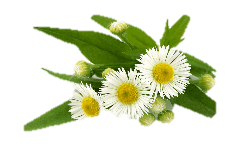 মূল্যায়ন
নিচের প্রশ্নগুলোর উত্তর দাও?
১. বাংলাদেশে ‘কামার কুমার জেলে চাষা’ কোন ভাষাতে কথা বলে?
২. বাংলা ভাষাকে সহজ সরল ভাষা বলা হয়েছে কেন?
৩. কী সহ্য করতে মানা করা হচ্ছে?
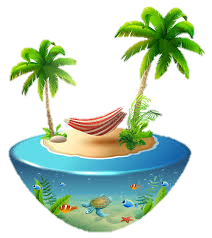 ৪. তাদের কোন মুক্তির কথা বলা হয়েছে?
৫. এ দেশের মানুষের বেদন কী?
পরিকল্পিত কাজ
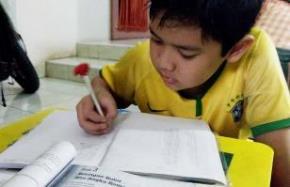 তোমার মাতৃভাষা সম্পর্কে একটি অনুচ্ছেদ লিখে আনবে।
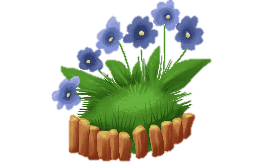 আজকের মত সবাইকে ধন্যবাদ
অ
আ
গ
মা
ই
খ
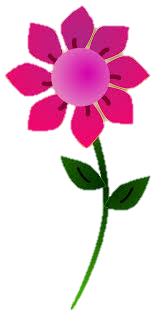 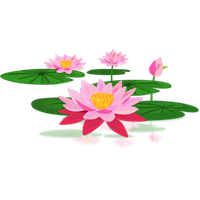 ক
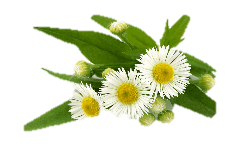